Государственное бюджетное профессиональное образовательное учреждение «Педагогический колледж № 4 Санкт-Петербурга»
Курсовая работа на тему :
ОБЩЕНИЕ ДЕТЕЙ ДОШКОЛЬНОГО ВОЗРАСТА
СО  СВЕРСТНИКАМИ
студентки: Кузьминой Елены Валерьевны
группа, специальность: 35, 050144 «Дошкольное образование»
руководитель: Фроликова Наталья       Владимировна
Объект исследования: дети дошкольного возраста.
Предмет исследования: процесс общения со сверстниками.
Цель работы: исследование общения детей дошкольного возраста со сверстниками.
Задачи работы:
Исследование общения дошкольников со сверстниками в зарубежной психологии;
Анализ проблемы общения дошкольников со сверстниками в отечественной психологической науке;
Развитие форм общения дошкольника со сверстниками в онтогенезе;
Отличительные особенности общения дошкольников со сверстниками;
Описание диагностического исследования общения дошкольников со сверстниками;
Характеристика игры как ведущей деятельности в дошкольном возрасте.
Учёные, внесшие вклад в разработку проблемы общения дошкольников со сверстниками
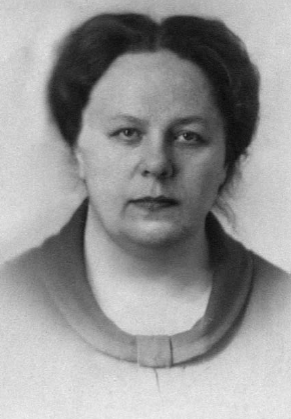 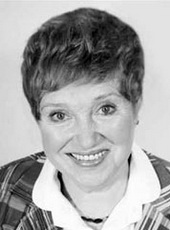 Д. Б. Эльконин
М. И. Лисина
Е. О. Смирнова
Исследование общения дошкольников со сверстниками в зарубежной психологии
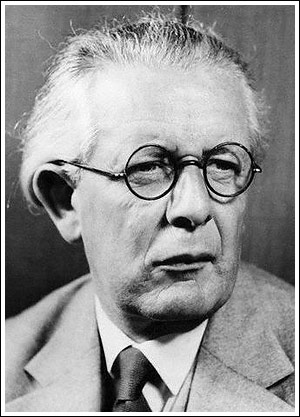 Ж. Пиаже
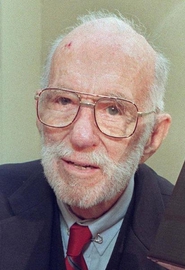 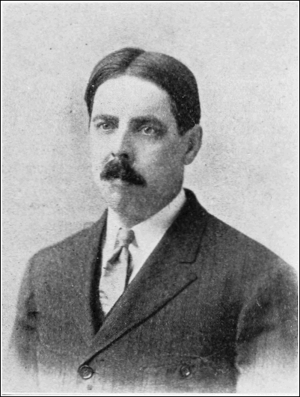 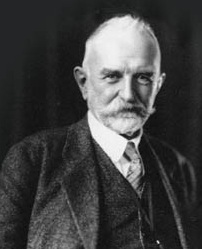 Б. Спок
Л. Ли
Д. Мид
Анализ проблемы общения дошкольников со сверстниками в отечественной психологической науке
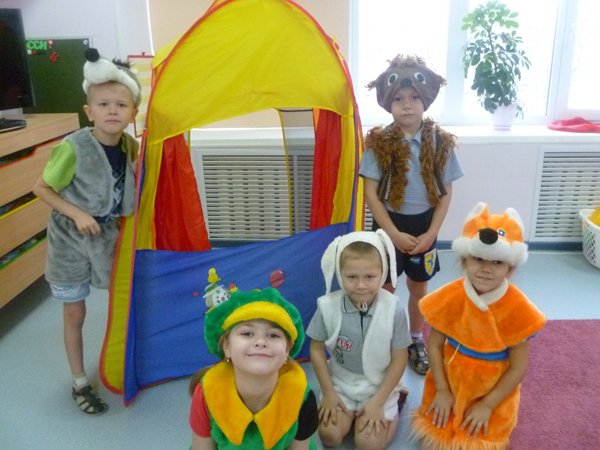 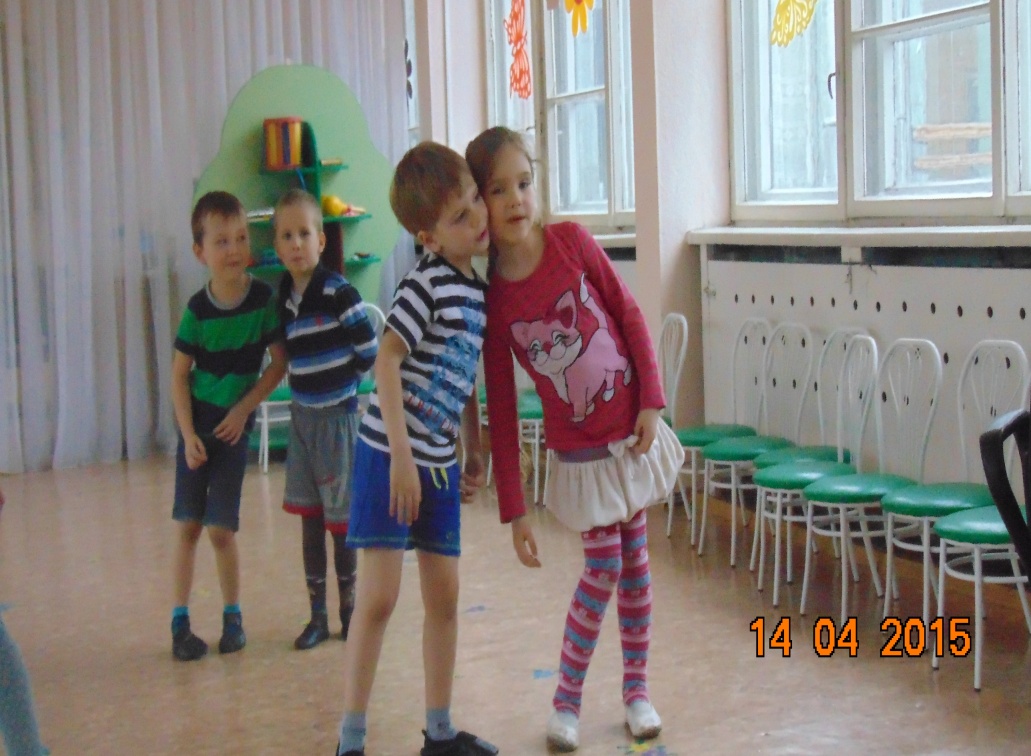 Развитие форм общения дошкольника со сверстниками в онтогенезе
Отличительные особенности общения дошкольников со сверстниками
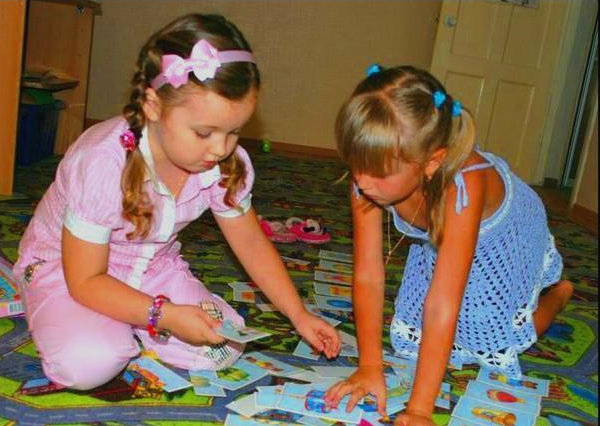 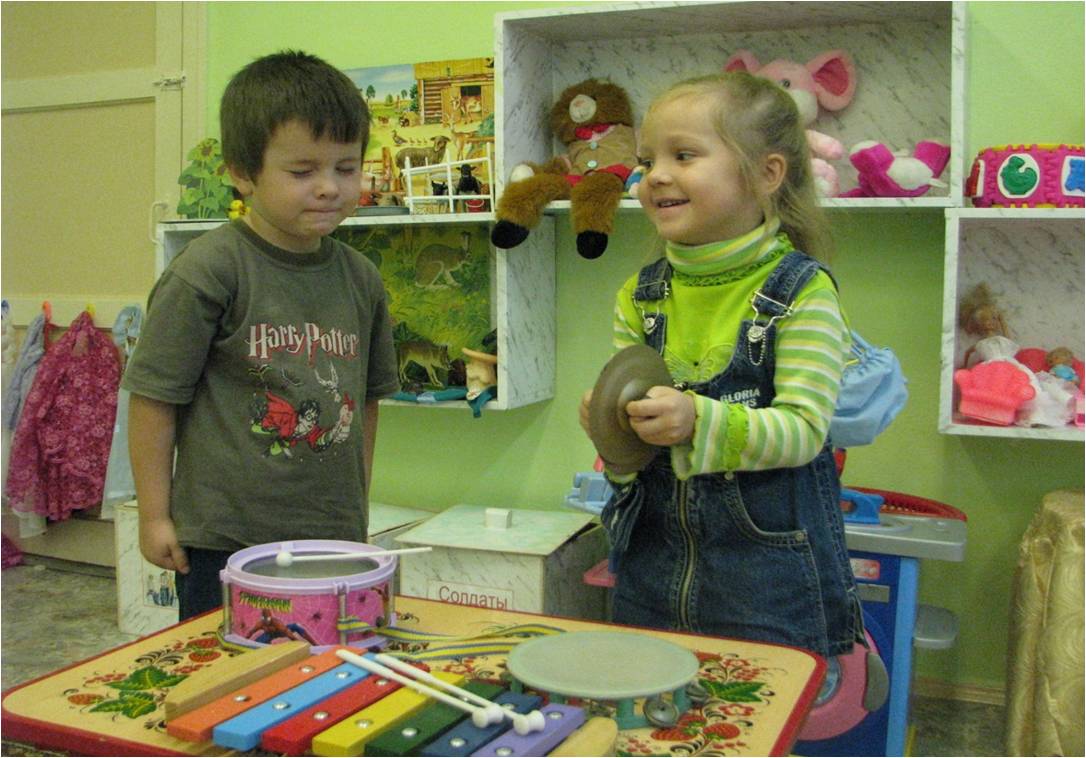 Диагностическое исследование общения дошкольников со сверстниками

Исследование Мавриной  И. В. по методике «Сложи узор», которое может показать:
Дошкольники 3-5 лет не могут самостоятельно наладить деловое общение с ровесниками. Это происходит благодаря тому, что дошкольники первоначально оказываются в проблемной ситуации сотрудничества, которая вызывает необходимость поиска способов кооперации.
Демонстрация этих способов не в прямой, учебной, а в игровой форме приводит к тому, что дети сами «снимают» образец способов взаимодействия и переносят его в самостоятельную кооперированную деятельность.
Игра как ведущая деятельность в дошкольном возрасте
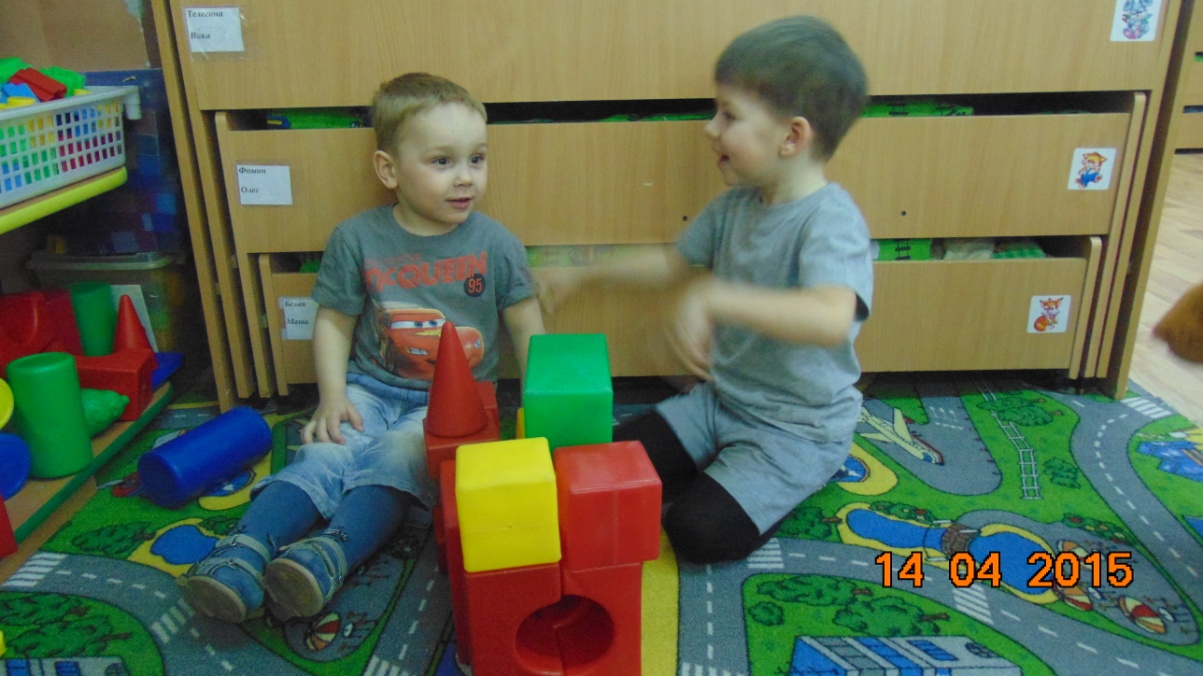 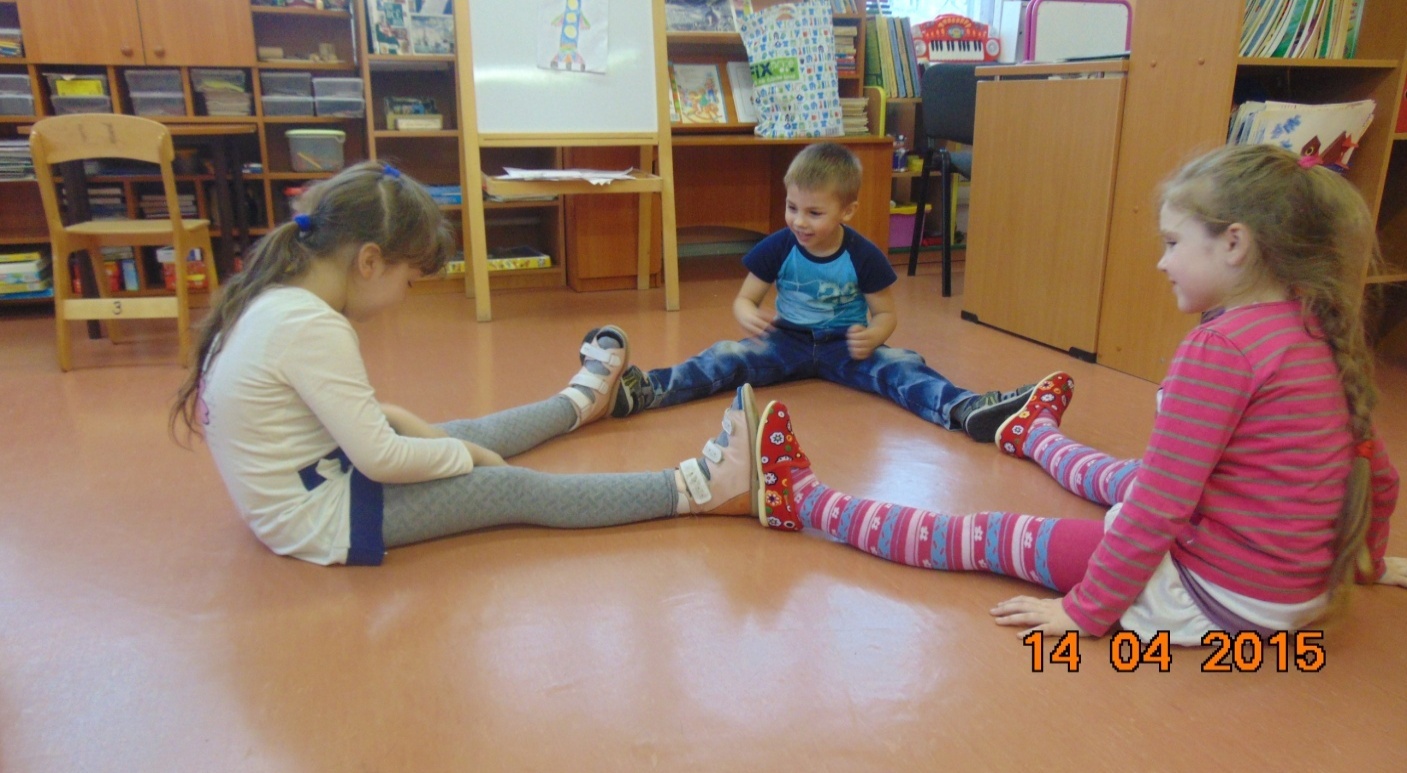 Выводы:
Экспериментальная разработка проблемы общения сверстников - дошкольников в зарубежной психологии направлена не на выявление его значения для психического развития, а на исследование отдельных частных вопросов.
По мнению отечественных психологов развитие общения сверстников-дошкольников способствует коммуникативной готовности детей к школьному обучению, что выражается в развитии у дошкольников внеситуативно -личностной формы общения.
На протяжении дошкольного возраста общение детей друг с другом существенно изменяется по всем параметрам: меняются содержание потребности мотивы и средства общения.
Знание отличительных особенностей общения дошкольников со сверстниками помогает воспитателю гасить конфликты в детском коллективе, создать в нем доброжелательную атмосферу, создать условия для всестороннего развития детей.
Диагностическое исследование общения дошкольников показало, что специальная педагогическая организация процесса взаимодействия дошкольников друг с другом на занятиях по продуктивной деятельности возможна уже начиная с трехлетнего возраста. Положительный опыт начальных форм сотрудничества, приобретаемый дошкольниками, будет способствовать интеллектуальному и личностному развитию детей.
Игра в дошкольном возрасте является универсальной формой развития и служит основой для становления будущей учебной деятельности.
Спасибо за внимание
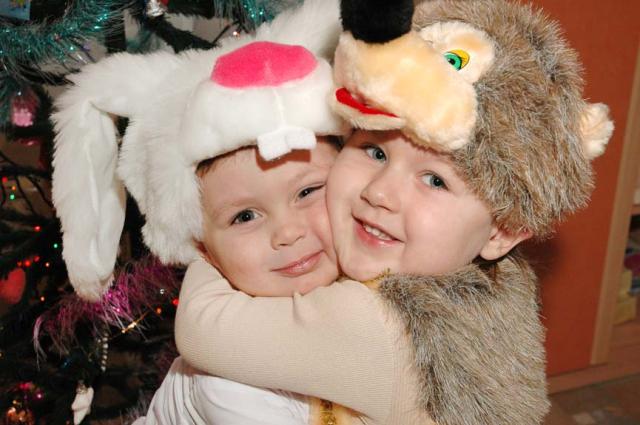